Data through Illuminate Reports
Response Frequency Report
Response Frequency by Standard
61.6 %.
GLAHSCE.SOC.9-12.4.3.2
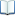 Response Frequency by Standard
Stimulus-based passage   64.4% .